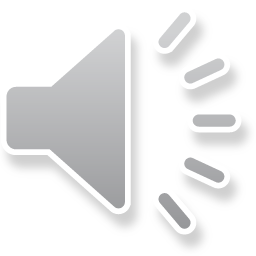 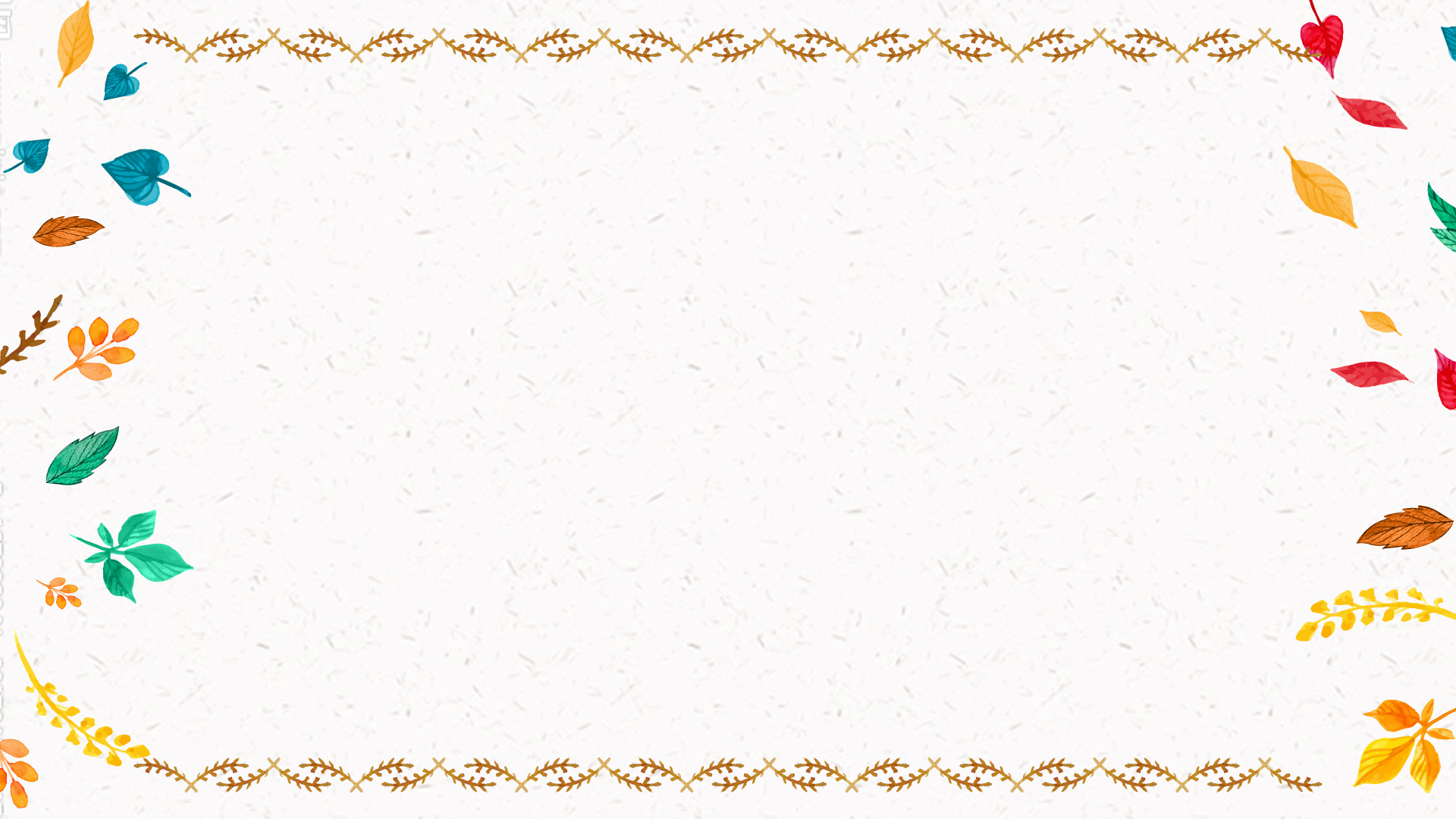 读书分享
新北区祁琴花小学英语优秀教师培育室
2021.4.22
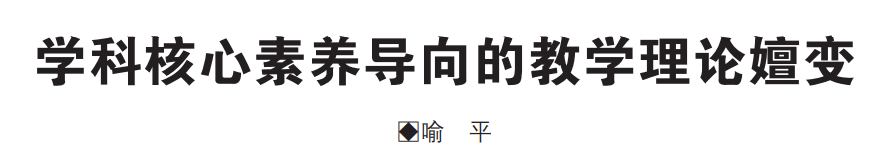 目前，中小学课程主要是分科课程,核心素养的落实必然要依托各学科的课程与教学,因此,学科核心素养概念的出现是一种必然的应对。“为建立核心素养与课程教学的内在联系,充分挖掘各学科课程教学对全面贯彻党的教育方针、落实立德树人根本任务、发展素质教育的独特育人价值,各学科基于学科本质凝练了本学科的核心素养,明确了学生学习该学科课程后应达成的正确价值观念、必备品格和关键能力。”"课程的变革必然引发教学的变革,并使知识导向的教学转向提升素养导向的教学,如果作为指导教学的基本理论不产生位移,那么势必导致教学实践层面的迷茫,从而使课程实施难以推进。
一、从客观主义转向与建构主义的融合
二、从浅层学习转向与深度学习的共生
三、从教学科学观转向与科学教学观的贯通
一、从客观主义转向与建构主义的融合
(1)知识的客观性。知识是客观存在的,科学研究的任务是发现这些客观规律 。
(2)知识的确定性。数学、科学知识是人类探求自然得到的真理,它不会因为时间的变化、地域的不同而改变其确定性, 是绝对真理。
(3)知识的静态性。知识一旦被发现,它们就变成了一种产品,一种科学家制造的产品,它们被放入人类的知识宝库中贮存起来。
(4)二元认识论。在认识信念上持二元论,二元论是一种绝对主义知识观，认为知识依赖权威的仲裁,被分为真与假两类;在道德信念上,二元论认为一切行为都只有对与错之分，是一种二歧性结构观。
客观主义
一、从客观主义转向与建构主义的融合
(1)知识的建构性。不把知识看作是有关绝对现实的知识,而是个人对知识的建构,是个人创造有关世界的意义而不是发现源于现实的意义。建构通过新旧知识的相互作用来实现,认知的功能是适应。
(2)知识的社会性。除了个体对知识的建构外,知识的建构离不开共同体，知识建构更多的是共同体协商、互动、交流的结果。
(3)知识的情境性。人的思维不能脱离情境,只有在适当的情境和实践共同体中,知识的建构才能达成。
(4)知识的复杂性。知识是复杂的,其复杂性表现为结构的开放性、不良性、建构性、协商性和情境性
(5)知识的默会性。知识由明确知识和默会知识构成,两者共同形成知识完整的统一体。
建构主义
二、从浅层学习转向与深度学习的共生
最早明确提出“深度学习”概念的是马顿(Marton)和萨乔(Saljo),他们在1976年做了一个实验,把被试分为两个组,一个是“浅层学习”组,一个“深层学习”组。两个组分别阅读内容相同的两份材料,然后分别作答两份问题侧重不同的试卷。在“浅层学习”组的试卷中，只要认真阅读并记住了文章的一些细节内容就能正确回答试卷所提出的问题,让这些学生觉得能够复述出学习内容是-种较好的学方法，从而逐渐形成以表面层次为主的学习过程。在“深层学习”组的试卷中,学生则需要对所学内容有较为深刻的理解与掌握才能答出试卷的问题。然后，两个组同时阅读第二二部分内容,再作答两份完全相同的试卷。此时,两个小组学生表现出的加工水平出现了很大差异。浅层学习组的注意力会集中在文本本身,需要依靠死记硬背才能完成学习过程,这样的学习过程称为浅层学习(surfacelearning)。而深度层次小组的学生有着较高的深加工水平，能对文章作者想要表达的观点进行更加深刻地理解，这样的学习过程称为深度学习(deep learning)。
二、从浅层学习转向与深度学习的共生
国内学者对深度学习作了诠释和解读，观点不尽相同，指向却大同小异。
主要观点是：深度学习有五个特征，即理解认知、高阶思维、整体联通,创造批判、专家构建；理解与批判、联系与建构、迁移与应用是深度学习的三大特点：深度学习具有注重批判理解、强调内容整合、促进知识建构与着重迁移运用等特征；深度学习是在教师引领下，学生围绕具有挑战性的学习主题，全身心积极参与、体验成功、获得发展的有意义的学习过程,并具有批判理解、有机整合、建构反思与迁移应用的特征。
深度学习
尽管对深度学习有各种界定，但有几点认识是相对统一的。
(1)深度理解。包括学习者对知识本质的理解，对事物或知识意义的理解及对自我生命意义的理解
(2)高阶思维。学习者在知识建构、问题解决过程中，要有多种思维形式介人以及元认知的参与
(3)知识迁移。学习者能将在一个学科中习得的知识或方法迁移到另一学科情境或现实情境中去解决问题
(4)实践创新。学生的问题解决能力、迁移能力和创新能力在学习中能够得到发展。
二、从浅层学习转向与深度学习的共生
深度学习强调高阶思维,它具体涉及到的活动有:提出研究问题、解决非规则系统的复杂问题、处理争论问题、识别潜在的假设问题等。
高阶思维本质上是思维的一种高水平活动,不仅需要学习者能够解决结构良好的问题，还要能解决结构不良问题；不仅需要学习者在掌握基础知识和基本技能的基础上解决问题,还要能具备批判性思维创造性地提出问题。
深度学习主张知识的迁移与应用。
学生能够将一种情境中习得的知识和方法迁移到另一情境中去解决问题,情境主要包括不同学科的情境和现实生活情境。
一方面,学生可以把学科知识用于解决现实生活和生产中的一些问题,促进学科关键能力的发展;另一方面,可以把迁移与应用看作学生在学校阶段通过教学情境去模拟的体验社会实践的“真实过程”，这对于发展学生的品格和正确价值观是有积极作用,体现出综合育人的价值。
三、从教学科学观转向与科学教学观的贯通
教学科学化是指为了实现某种教学目标,在教学方式，上力求建构一些科学模式的认识倾向;科学教学观视指以科学的态度和方式看待和处理教学过程的认识倾向,两者是不相同的教学认识信念。
由于把教学本身作为科学来认识，教学科学观视角下对教学的追求就是以知识学习为中心，以寻求教学的基本规律为旨趣，以自然科学研究的逻辑为准绳，只在构建具有一般指导意义的教学理论框架和具有共性的教学模式、程式、方法和策略等结构体系。以“物性化”为前提,追求教学规则的“通性”是教学科学观的基本价值取向。